UČITELJ
EKONOMIST
MEHANIČAR
DOKTOR
FRIZER
POLICAJAC
IZBOR ŽIVOTNOG POZIVA
ODGAJATELJ
PRAVNIK
ELEKTRIČAR
VATROGASAC
PRODAVAČ
Razmišljamo i razgovaramo
Pred kojim se problemom našla Zrinka?
Koja je njena želja 
Zna li što će učiniti? 
Jeste li se prepoznali, muči li i vas 
   taj problem?
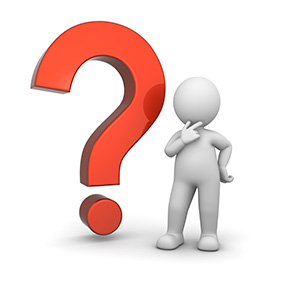 Doista, kao kad ono čovjek, polazeći na put, dozva sluge i dade im svoj imetak. Jednomu dade pet talenata, drugomu dva, a trećemu jedan – svakomu prema njegovoj sposobnosti. I otputova. Onaj koji je primio pet talenata odmah ode, upotrijebi ih i stekne drugih pet. Isto tako i onaj s dva  stekne druga dva. Onaj naprotiv koji je primio jedan ode, otkopa zemlju i sakri novac gospodarov. Nakon dugo vremena dođe gospodar tih slugu i zatraži od njih račun. Pristupi mu onaj koji što je primio pet talenata i donese druGih pet govoreći: «Gospodaru! Pet si mi talenata predao. Evo, drugih pet sam talenata stekao!» Reče mu gospodar: «Valjaš, slugo dobri i vjerni. U malome si bio vjeran, nad mnogim ću te postaviti! Uđi u radost gospodara svoga!» Pristupi i onaj sa dva talenta te reče: «Gospodaru! Dva si mi talenata predao. Evo, druga sam dva talenata stekao!» Reče mu gospodar: «Valjaš, slugo dobri i vjerni. U malome si bio vjeran, nad mnogim ću te postaviti! Uđi u radost gospodara svoga!» A pristupi mu i onaj koji je primio jedan talent te reče: «Gospodaru! Znadoh te: čovjek si strog, žanješ gdje nisi sijao i kupiš gdje nisi vijao. Pobojah se stoga, odoh i sakrih talent tvoj u zemlju. Evo ti tvoje!» A gospodar mu reče: «Slugo zli i lijeni! Znao si da žanjem gdje nisam sijao i kupim gdje nisam vijao! Trebalo je dakle da uložiš moj novac kod novčara i ja bih po povratku izvadio svoje s dobitkom. Uzmite stoga od njega talent i podajte onome koji ima deset. Doista, onomu koji ima još će se dati, neka ima u izobilju, a od onoga koji nema oduzet će se i ono što ima. A beskorisnog slugu izbacite van u tamu. Ondje će biti plač i škrgut zubi»   (Mt 25, 14-30)
Dopuni rečenice
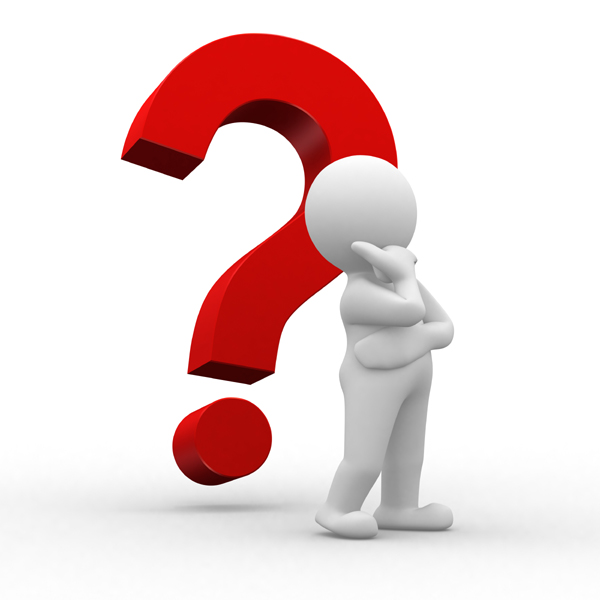 Dobar sam u….
 Mogao bih biti bolji u…

Znaš li da si dobar i u…
MOLITVA
IZBOR ŽIVOTNOG ZANIMANJA
OSOBNE SPOSOBNOSTI
OSOBNA ODLUKA
MATERIJALNE MOGUĆNOSTI
ŽELJE, MOTIVACIJA
SAVJETI RODITELJA
Jesi li se već odlučio za svoje životno zvanje? Što bi želio postati?
Poznaješ li sebe dovoljno? Jesi li siguran da je tvoj izbor ispravan?
S kime si se do sada posavjetovao oko upisa u srednju školu?
Što je po tebi najbitnije u nekom poslu (zanimanju)?
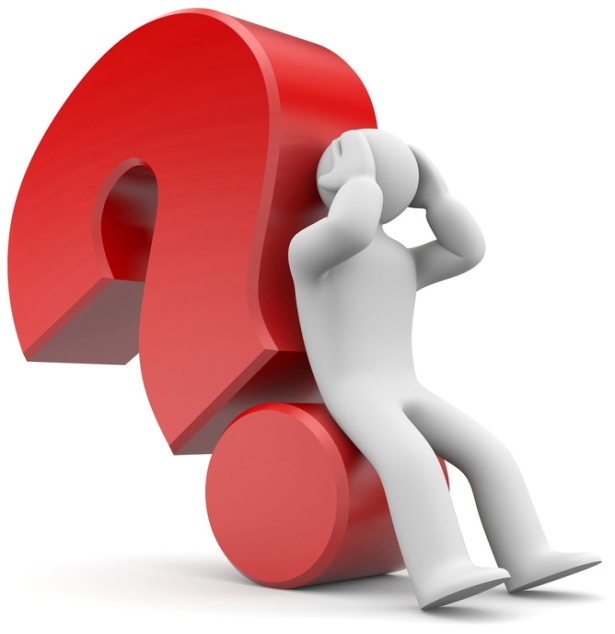